El Programa Nacional para la Igualdad y No Discriminación (PRONAIND) 2014-2018
El PRONAIND es el programa del gobierno federal para articular la política antidiscriminatoria en el país, lo que hace indispensable desarrollar medidas para la igualdad y contrarrestar las formas en que se presenta este problema y consolidar una sociedad equitativa y con igualdad de oportunidades y de trato.
Funciones del PRONAIND
La acción del Estado es fundamental tanto para abstenerse de discriminar de cualquier forma, como en la creación de igualdad de condiciones y oportunidades entre las personas y grupos mediante la activa y constante acción pública.

El PRONAIND es una obligación constitucional y un instrumento para prevenir y erradicar la discriminación en México a través de políticas públicas. 

La meta del PRONAIND es consolidar una cultura nacional de respeto mutuo que propicie una mayor comprensión y acabe con todas las formas de discriminación y marginación.
Constitución del PRINAIND
Cuenta con:

 6 Objetivos 
35 Estrategias
242  Líneas de Acción
10 indicadores
Objetivo 4
Para que el Estado y sus agentes puedan crear las condiciones de igualdad para todos los individuos y combatir la discriminación, es necesario conocer la situación en la que éstos se encuentran.

El Objetivo 4 tiene la finalidad de generar información, estudios, monitoreo de acciones públicas, medición de problemáticas, etc., con el fin de dar visibilidad a grupos e individuos que enfrente algún tipo de discriminación, así como sus alcances y consecuencias. 

Para ello, será de particular relevancia la vinculación con las instancias públicas responsables de la generación de información estadística relacionada con el acceso a derechos, bienes y servicios públicos.
Constitución del objetivo 4
OBJETIVO 4: 

Contiene 7 estrategias  y
37 líneas de acción
LEFPED última reforma en D.O.F. 20 marzo 2014.
Discriminación es
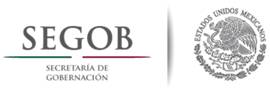 toda distinción, exclusión, restricción o preferencia que
por acción u omisión, con intención o sin ella, no sea objetiva, racional ni proporcional
y tenga por objeto o resultado obstaculizar, restringir, impedir, menoscabar o anular el reconocimiento, goce o ejercicio de los derechos humanos y libertades,
cuando se base en uno o más de los siguientes motivos:
origen étnico o nacional, 
color de piel, la cultura,
el sexo, el género, la edad,
las discapacidades, 
la condición social, económica, de salud o jurídica,
la religión,
la apariencia física, las características genéticas, 
la situación migratoria,
el embarazo,
la lengua, las opiniones,
las preferencias sexuales, 
la identidad o filiación política,
el estado civil,
la situación familiar, 
las responsabilidades familiares, 
el idioma, 
los antecedentes penales o cualquier otro motivo;
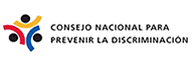 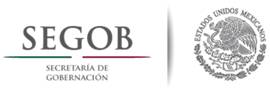 DISCRIMINACIÓN
También se entenderá como discriminación la homofobia, misoginia, cualquier manifestación de xenofobia, segregación racial, antisemitismo, así como de discriminación racial y de otras formas conexas de intolerancia.
8
IMPLICACIONES DE LA REFORMA CONSTITUCIONAL DEL 2011
Como servidor(a) público(a) tengo que:

Conocer los derechos humanos
Identificar aquellos que se relacionan con el quehacer de la institución en la que  laboro
Conocer los tratados internacionales relacionados con el quehacer de mi institución
Reconocer que al final del día, aunque trate con empresas, leyes, organizaciones, trato con personas
Estar consciente de los diferentes contextos de las personas a las que brindo servicio y de las limitantes que pueden enfrentar
PRINCIPALES RETOS
CONCEPTOS
Atención a Recomendaciones en la producción –evaluación de información
Brechas de desigualdad
Grupos Discriminados
Enfoque de derechos
Temática: Igualdad de Trato y No Discriminación
Medidas para la igualdad
Transversalizar
Accesibilidad
Producir información y desagregar registros administrativos en función de grupos en situación de vulnerabilidad – Grupos Discriminados
Retos
Muchas personas se preguntan por qué el PRONAIND cuando ya hay varias acciones en otros programas que tienen que reportarse periódicamente
La cuestión no es generar acciones y producir o desagregar  completamente nuevas y específicas para el PRONAIND, si no identificar las acciones que ya se realizan y adaptarlas 
Partiendo de este punto, se puede generar un plan de acción de corto, mediano y largo plazo para la atención del PRONAIND
Identificar la sinergia entre programas para reportar con efectividad y complementariedad (programas hermanos)
Dependencias involucradas en objetivo 4
CONAPRED – Segob
RELACIONES EXT
CDI
CONAPO
INEGI
PGR
INMUJERES
APF* 
SHCP
SFP
IMJUVE-Sedesol
CONADIS- Sedesol
SEP
SDIF-Salud
SEP
CONACYT
CONEVAL
INEE
(Comité para la Eliminación de la Discriminación Racial (CERD)




Herramientas
-Enadis 2005 y 2010
-Sistemas de Georreferenciación de indicadores Publicaciones, informes y campañas.
-Fomento de redes y centros de investigación.
-Promoción de enlaces interinstitucionales
-Fomento de levantamiento de encuestas y censos.
-Otros.
Generación de Información Estadística: Solicitudes Internacionales
Alienten y apoyen las investigaciones y los estudios experimentales destinados a medir y valorar el trabajo doméstico no remunerado de la mujer
A cuantificar el trabajo doméstico no remunerado de la mujer e incluirlo en el producto nacional bruto
Incluyan en sus informes presentados con arreglo al artículo 18 de la Convención información sobre las investigaciones y los estudios experimentales realizados para medir y valorar el trabajo doméstico no remunerado de la mujer, así como sobre los progresos logrados en la incorporación de dicho trabajo en las cuentas nacionales.
COMITÉ PARA LA ELIMINACIÓN DE LA DISCRIMINACIÓN CONTRA LA MUJER
Recomendación General Nº 17 (Décimo período de sesiones, 1991)*
Medición y cuantificación del trabajo doméstico no remunerado de la mujer y su reconocimiento en el producto nacional bruto.
Grupos históricamente discriminados
Personas de la Diversidad sexual (identidades sexogenéricas o expresiones de la diversidad sexual: LBGTTTI, HSH, MSM, etc.)
Grupos étnico: Personas Indígena (personas que forman parte diversidad cultural en México) 
Personas Afrodescendientes (personas que forman parte de los pueblos originarios en México)
Personas Jóvenes, 
Minorías religiosas: personas que forman parte de la diversidad religiosa.
Mujeres, 
Niñas y niños, 
Personas adultas mayores, 
Personas con discapacidad, 
Personas migrantes, 
Personas refugiadas,
Personas trabajadoras del hogar,
 Personas que viven con VIH/SIDA 
Personas con identidad o filiación política 
Personas en situación de calle
Personas de distinto origen nacional
Personas en situación de reclusión
PROGRAMAS HERMANOS DEL PRONAIND
PROGRAMA NACIONAL PARA LA IGUALDAD ENTRE MUJERES Y HOMBRES
PROGRAMA ESPECIAL DE LOS PUEBLOS INDÍGENAS
PROGRAMA NACIONAL DE JUVENTUD
PROGRAMA NACIONAL DE DERECHOS HUMANOS
PROGRAMA NACIONAL PARA EL DESARROLLO Y LA INCLUSIÓN DE LAS PERSONAS CON DISCAPACIDAD
PROGRAMA ESPECIAL DE MIGRACIÓN
Preguntas
De los grupos en situación de vulnerabilidad y/o discriminación ¿cuáles atiende tu institución?
¿Cómo generarías información relacionada con casos desigualdad de trato a través del sistema de quejas y reclamaciones en tu institución?
¿Cómo generaría información estadística sobre los temas propios de tu institución?
¿Cómo generaría investigación para el desarrollo de políticas públicas en tu institución?
¿Qué recomendaciones harías a los altos mandos de tu institución para genera y desarrollar políticas públicas antidiscriminatorias que cumplan con sus obligaciones y rendición de cuentas?
Datos en Diagnóstico
4. Insuficiencia de información con perspectiva de igualdad y no discriminación que permita políticas públicas adecuadas.

Ver página 35 a 37 de la versión digital del PRONAIND 2014-18
Disponible en:
http://www.conapred.org.mx/userfiles/files/Pronaind%202014-2018_WEB_ACCSS.pdf
EQUIDAD / IGUALDAD